An operating system is a _________ software that _________ the general operation of a ___________ system:
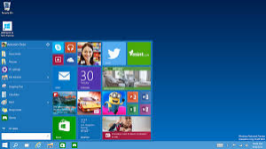 Helps the user _________ with the computer through a graphical user interface.
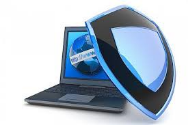 Provides _________ and prevents unauthorised ________ to a system.
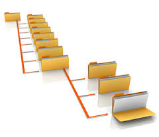 Helping _______, organise, find and delete _________.
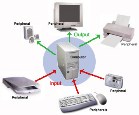 Manages ________, output and backing _________.
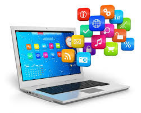 Allows users to load, run and store ______________. Also resolve errors occurring applications
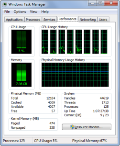 Decided what should be __________ and deleted from __________.
applications
security
System
save
loaded
graphical
Computer
Manages
memory
Interact
file
Access
devices
Down

Small images used to represent folders/applications/files
List of options
Used to select options
CLI command to check a disk and display status
Four main features for a GUI
Across

Used in CLI
Areas for displaying information
GUIs are built around this.
GUI
CLI
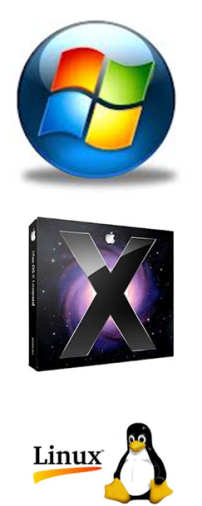 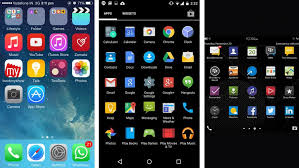 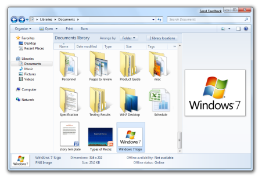 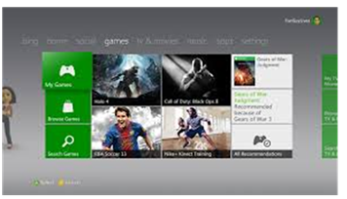 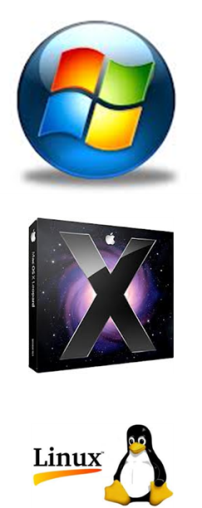 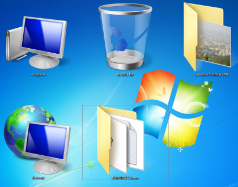 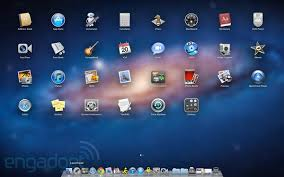 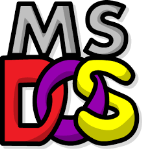 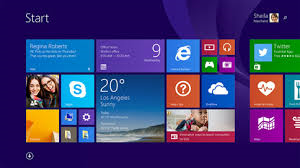 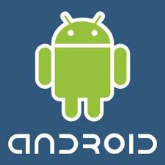 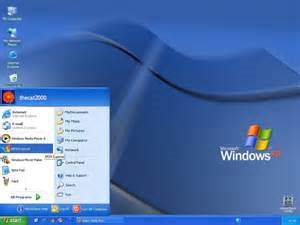 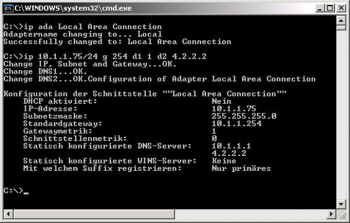 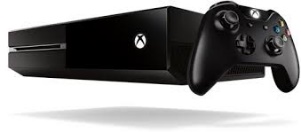 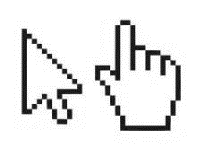